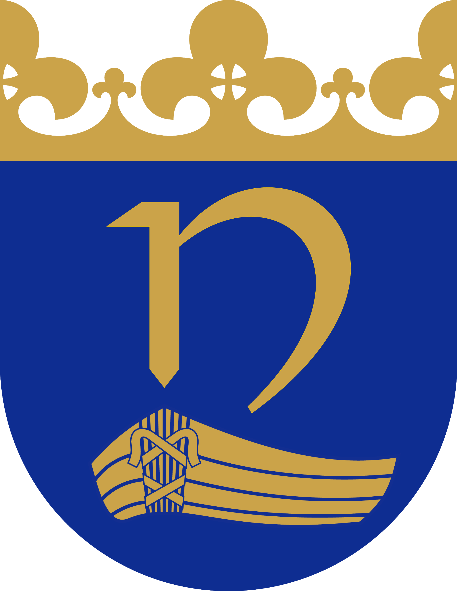 RAPORT O STANIE GMINY NIEPORĘT za rok 2018Ochrona Środowiska
Zadania z zakresu ochrony powietrza
Uchwałą z dnia 18 października 2018 r. Nr LXIV/86/2018  Rada Gminy Nieporęt uchwaliła Program Ochrony Środowiska dla Gminy Nieporęt na lata 2018-2022, z perspektywą 2026 roku. Koszt opracowania 4 000 zł.

Uchwałą z dnia 28 kwietnia 2018 r. Nr XXIV/32/2016  Rada Gminy Nieporęt uchwaliła Program gospodarki niskoemisyjnej  dla Gminy Nieporęt do 2020 roku.
Zadania z zakresu ochrony powietrza
Uchwałą z dnia 28 grudnia2018 r. Nr IV/25/2018  Rada Gminy Nieporęt uchwaliła Program Ograniczenia Niskiej Emisji dla Gminy Nieporęt. Koszt opracowania 6 500 zł.  
Rada Gminy Nieporęt uchwaliła uchwałą Nr LIV/26/2018 z dnia 27.03.2018 r. zasady udzielania dotacji na dofinansowanie kosztów wymiany źródeł ciepła centralnego ogrzewania w ramach poprawy jakości powietrza na terenie Gminy Nieporęt w 2018 roku. W ramach dofinansowania kosztów wymiany źródeł ciepła w 2018 roku podpisano 108 umów na dofinasowanie modernizacji na łączną kwotę 322 138,66 złotych.
Zadania z zakresu ochrony środowiska
W  prowadzonych w 2018 r. postępowaniach z zakresu ocen oddziaływania na środowisko wydano 2 decyzje i 6 postanowień.
W postępowaniach w sprawie zezwoleń na usunięcie drzew i krzewów z nieruchomości w 2018 roku – wydano 54 decyzje i 179 zaświadczeń.
Zadania z zakresu ochrony środowiska
W  związku ze zgłoszeniami dotyczącymi złomów i wywrotów w 2018 r. dokonano 30 wizji terenowych z oględzinami przedmiotowych drzew i spisano odpowiednie protokoły.
Zadania z zakresu ochrony środowiska
W prowadzonych w 2018 r. postępowaniach w sprawach zmiany stanu wody na gruncie – wydano 5 decyzji.
W postepowaniach w sprawach nakazania usunięcia odpadów z miejsc nieprzeznaczonych do ich składowania lub magazynowania w 2018 roku –  wydano 3 decyzje.
Zadania z zakresu utrzymania czystości i porządku na terenie gminy Nieporęt w 2018 roku
Wynajem i serwis kabin sanitarnych na terenach publicznych w gminie Nieporęt – całorocznie kabiny sanitarne  ustawione są na terenie: pętla autobusowa w Białobrzegach, pętla autobusowa w Zegrzu Płd., Plac Wolności w Nieporęcie, PSZOK ul. Małołęcka w Nieporęcie, od VI do IX na terenie obiektów sportowych w: Izabelinie, Nieporęcie, Kątach Węgierskich, Stanisławowie Drugim. Ponadto obsługiwano imprezy okolicznościowe: „Bieg Niepodległości”, „Biegi zająca”, „Bieg Poziomki”, „Matczyna Niedziela”. W ramach zawartej umowy usługi realizowała Spółka TOI-TOI z Warszawy za kwotę 7 875,36 zł.
Fot. Matczyna Niedziela
Zadania z zakresu utrzymania czystości i porządku na terenie gminy Nieporęt w 2018 roku
Zbieranie, transport i unieszkodliwianie zwłok zwierzęcych lub ich części z terenów  gm. Nieporęt – zrealizowano odbiory tkanki z terenów gminnych w ramach zawartej umowy z firmą “Zbiornica Padliny Skórzec” z Siedlec, w ilości 621 kg za kwotę  9 450,00 złotych.
Organizacja we wrześniu 2018 r. Akcji „Sprzątanie Świata – Polska 2018” na terenie gm. Nieporęt. Podczas akcji zebrano i wywieziono 34 m3 odpadów za kwotę 1 468,80 złotych (Wykonawca firma ZKTZ z Serocka).
Zadania z zakresu utrzymania czystości i porządku na terenie gminy Nieporęt w 2018 roku
Odbiór materiałów i odpadów zawierających azbest w 2018 r. (Etap IX odbiór z 41 nieruchomości):
 zdemontowano i unieszkodliwiono ponad 12 ton materiałów zawierających azbest, za kwotę 6 454,08 zł;
odebrano i unieszkodliwiono ponad 72 ton odpadów zawierających azbest za kwotę 23 434,92 zł.
Wartość umowy z Wykonawcą, ze Spółką “Innowacje i Środowisko” z Warszawy, opiewała na 29 889,00 zł. 
Ze środków gminnych sfinansowano koszt usługi  w wysokości 10 618,84 zł. Pozostałe koszty sfinansowano z uzyskanej dotacji z WFOŚiGW w Warszawie (64%).
Realizacja Programu opieki nad bezdomnymi zwierzętami oraz zapobiegania bezdomności zwierząt na terenie gm. Nieporęt w 2018 roku
Realizacja umowy z Fundacją Przyjaciele Braci Mniejszych w Jabłonnie, prowadzącą schronisko dla bezdomnych zwierząt w Nowym Dworze Mazowieckim: w 2018 roku do schroniska przyjęto 25 zwierząt bezdomnych. Koszt realizacji umowy to 73 349,99 złotych.
Realizacja Programu opieki nad bezdomnymi zwierzętami oraz zapobiegania bezdomności zwierząt na terenie gm. Nieporęt w 2018 roku
W 2018 roku w ramach ograniczania bezdomności zwierząt zlecono lek. wet. Michałowi Garwackiemu (Gabinet weterynaryjny ALFAWET w Nieporęcie) wykonanie m.in.: 86 zabiegów sterylizacji i 25 kastracji wolnożyjących kotów, 19 oznakowań zwierząt mikroczipami, 13 interwencji wypadkowych, 5 sterylizacji adopcyjnych zwierząt, 1 zestaw szczepień do adopcji. Kosz realizacji umowy w 2018 r. 24 557 złotych.
Zakupiono w 2018 r.  suchą karmę dla wolnożyjących kotów za kwotę 968,62 zł.
Zadania dotyczące zakładania i utrzymania zieleni w  gminie Nieporęt w 2018 roku
W ramach zawartej umowy w 2018 roku z firmą „Natura” wykonano obsadzenia 440 donic kwiatowych na latarniach ulicznych pelargonią kaskadową oraz obsadzenia na rabatach kwiatowych roślinami, w pojemnikach w gatunkach: bratek ogrodowy, pelargonia rabatowa, begonia stale kwitnąca, kapusta ozdobna oraz tulipan. Koszt realizacji umowy w 2018 r. to kwota 120 000 złotych.
Zadania dotyczące zakładania i utrzymania zieleni w  gminie Nieporęt w 2018 roku
W 2018 r. firma „Rosa” wykonywała w ramach umowy usługi związane z całoroczną pielęgnacją zieleni wysokiej i  niskiej na terenie gminy polegające m.in. na pielęgnacji drzew i krzewów, wycinaniu drzew, frezowaniu karp pni wyciętych drzew, nawożeniu, odchwaszczaniu powierzchni, zakładaniu trawników, koszeniu powierzchni, sadzeniu drzew lub krzewów itp.
W 2018 r. wykonane prace opiewały na kwotę  109 251,22 złotych.
Zadania dotyczące rolnictwa
W 2018 roku wydano 43 decyzje ustalające zwrot podatku akcyzowego zawartego w cenie oleju napędowego.
W związku z niekorzystnymi warunkami pogodowymi (susza) w 2018 r. przeprowadzono przeglądy upraw rolnych, sporządzając 24 protokoły z oszacowania zakresu i wysokości szkód w gospodarstwach rolnych.
Zadania z zakresu edukacji ekologicznej
W 2018 roku sfinansowano: zakup nagród rzeczowych dla laureatów XV edycji gminnego konkursu wiedzy przyrodniczej dla szkół podstawowych pt. „Z Przyrodą na Ty” za kwotę 1 500 złotych; zakup nagród rzeczowych dla laureatów XVI edycji gminnego konkursu na najładniejszy ogród przydomowy w wysokości 2 977,00 złotych.